Муниципальное бюджетное общеобразовательное учреждение 
Ярцевская средняя школа № 10
Актуальность  и важность патриотического воспитания  в школе
Учитель  истории и обществознания
Жукова Е.Б.
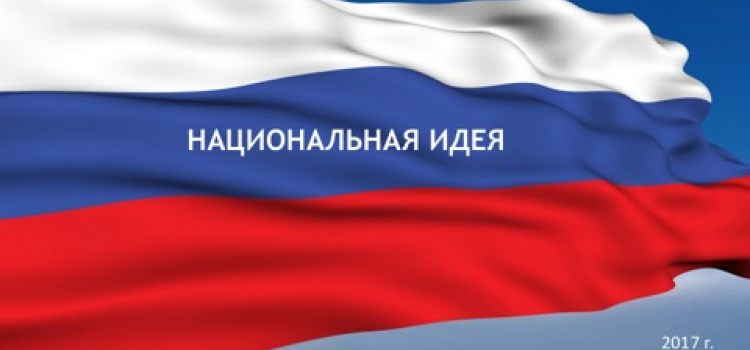 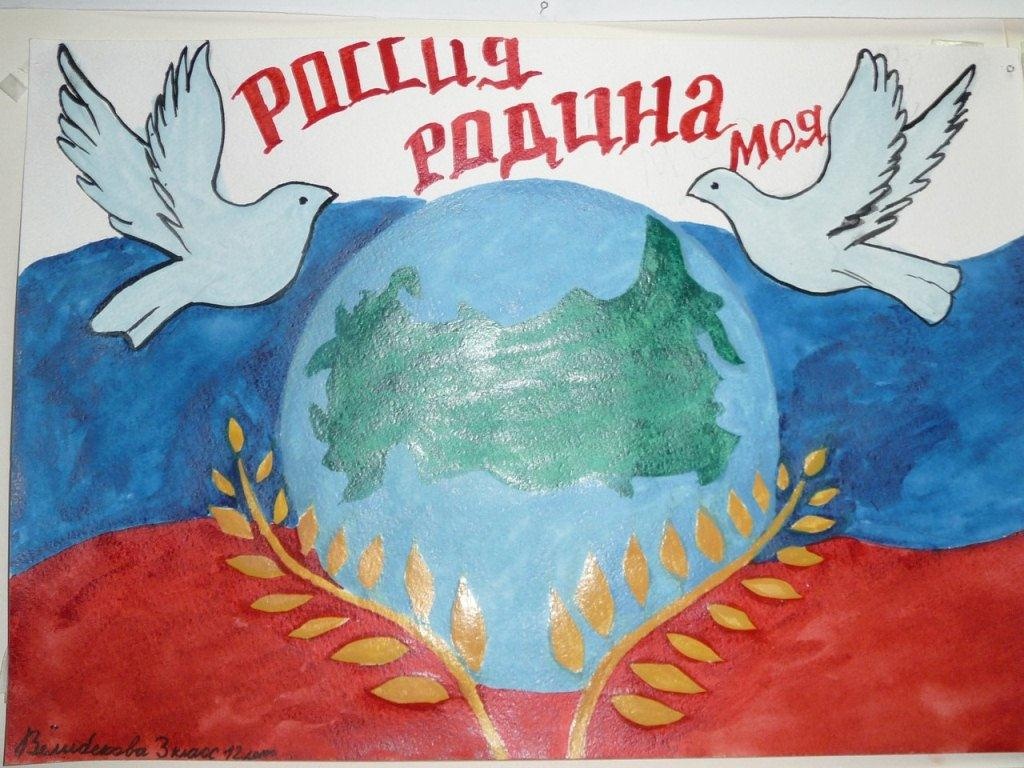 Цель воспитания и социализации обучающихся:
поддержка становления  и развития гражданина России, принимающего судьбу Отечества как свою личную, осознающего ответственность за настоящее и будущее своей страны.
(ФГОС)
Гражданская самоидентификация  — 
осознание принадлежности к сообществу граждан того или иного государства, имеющее для индивида значимый смысл.
5 класс (43 опрошенных)
8 класс (45 опрошенных)
9 класс (51 опрошенный)
Гражданская самоидентификация (28%)
100
39
«К патриотизму нельзя только призывать, его нужно заботливо воспитывать – воспитывать любовь к родным местам …»
Д.С. Лихачев
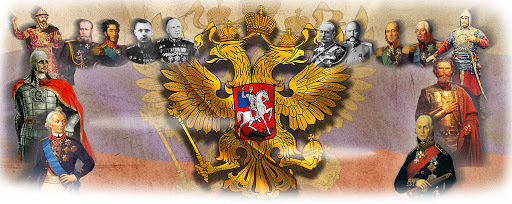 «Между патриотизмом и национализмом глубокое различие. В первом — любовь к своей стране, во втором — ненависть ко всем другим.»
Д.С. Лихачев
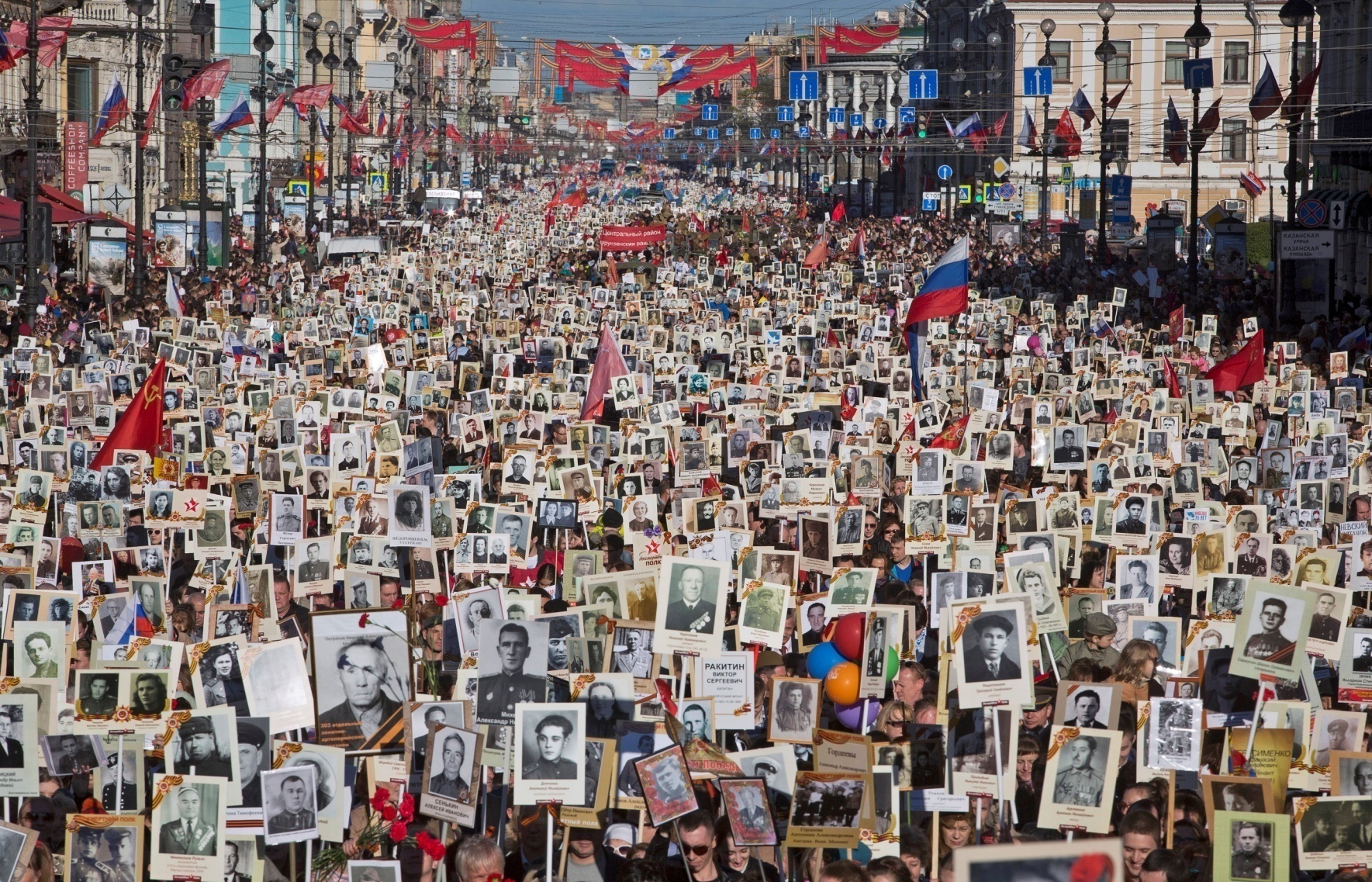 В 1945 году 57% европейцев  считали, что СССР сыграл наибольшую роль в Победе над нацизмом.
В 2016 году 50% жителей Америки, Франции, Германии, Великобритании уверены, что ключевую роль в победе над нацизмом во Второй мировой войне сыграли США, и лишь 14% всё еще считают, что решающая  роль принадлежит СССР.
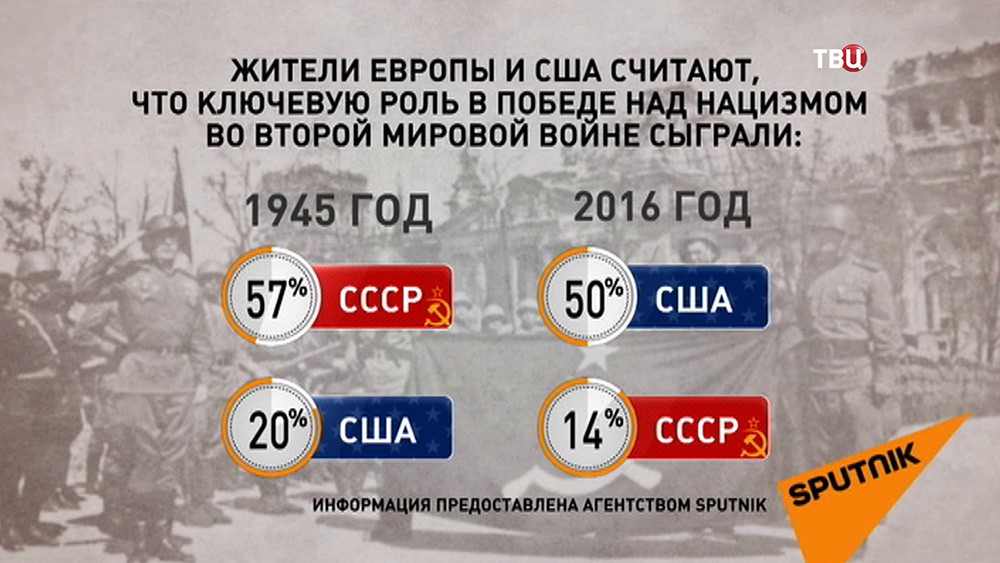 «Кто же выиграл Вторую мировую войну?... Ну, разумеется, выиграл самый сильный. А кто был самый сильный? Разумеется, США – половина мирового ВВП, однако! На этом фоне просто смешны те, кто утверждает, что войну выиграл СССР»
«Хочешь победить врага – воспитай его детей»
Восточная мудрость